2. osa
Demokraatia Euroopa Liidus
DEMOKRAATIA TOIMIMINE ELISAvalda arvamust Euroopa kodanikualgatuse kaudu
Kaks demokraatia liiki
Esindav:
valitsussüsteem, kus kodanikud valivad esindajad, kes esitavad nende nimel õigusakte või poliitilisi algatusi ja hääletavad nende üle.
Osaluspõhine:
süsteem, mille kaudu kodanikud osalevad avalikes otsustustes, täiendades seega esindusdemokraatiat.
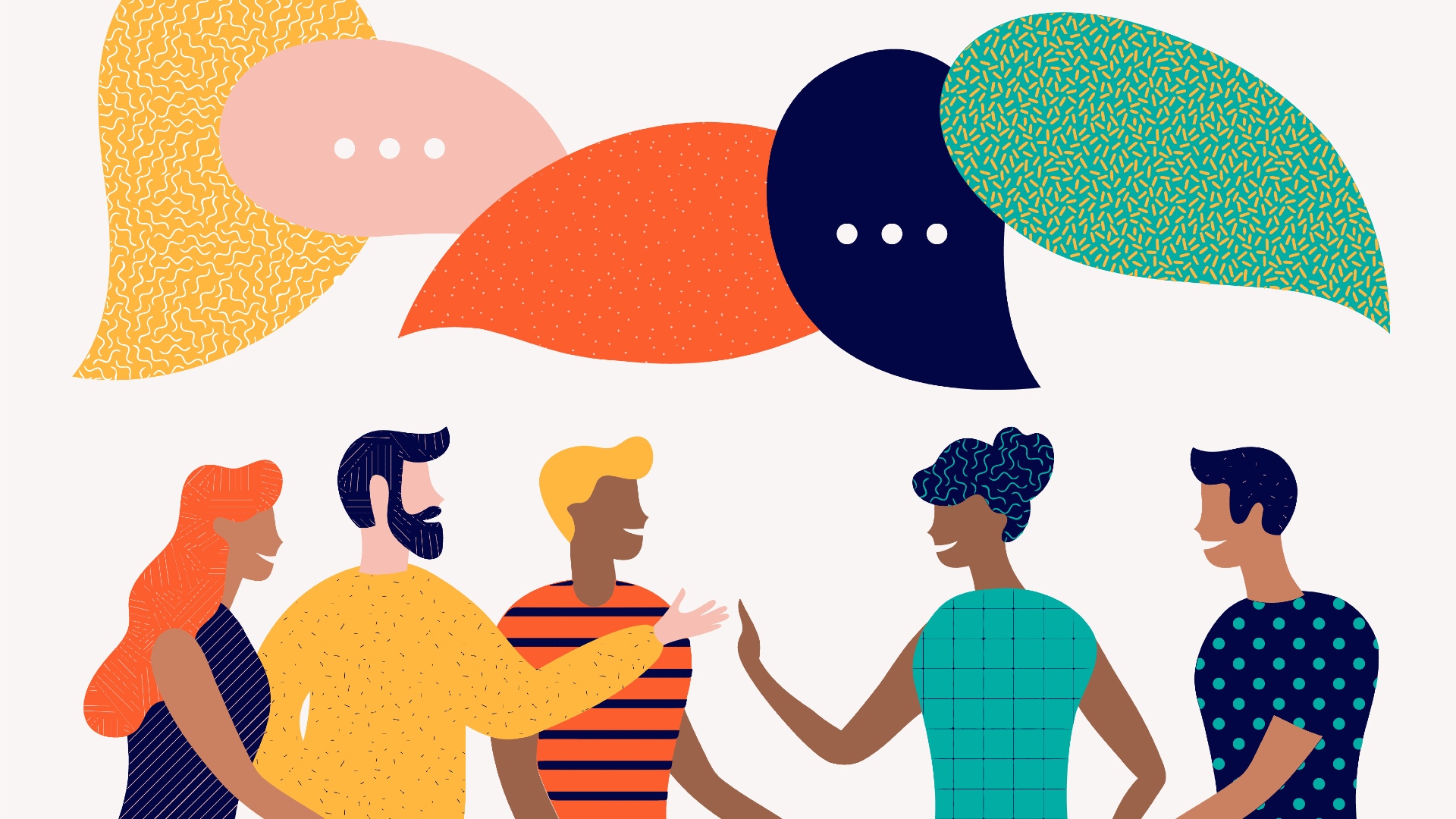 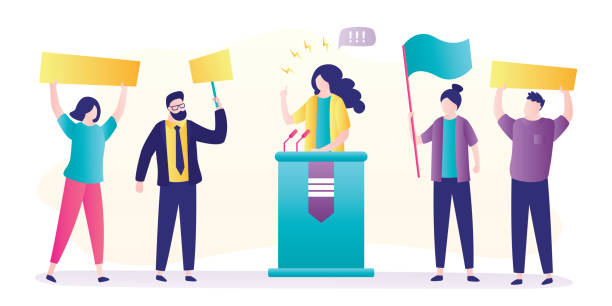 Kolm peamist ELi institutsiooni
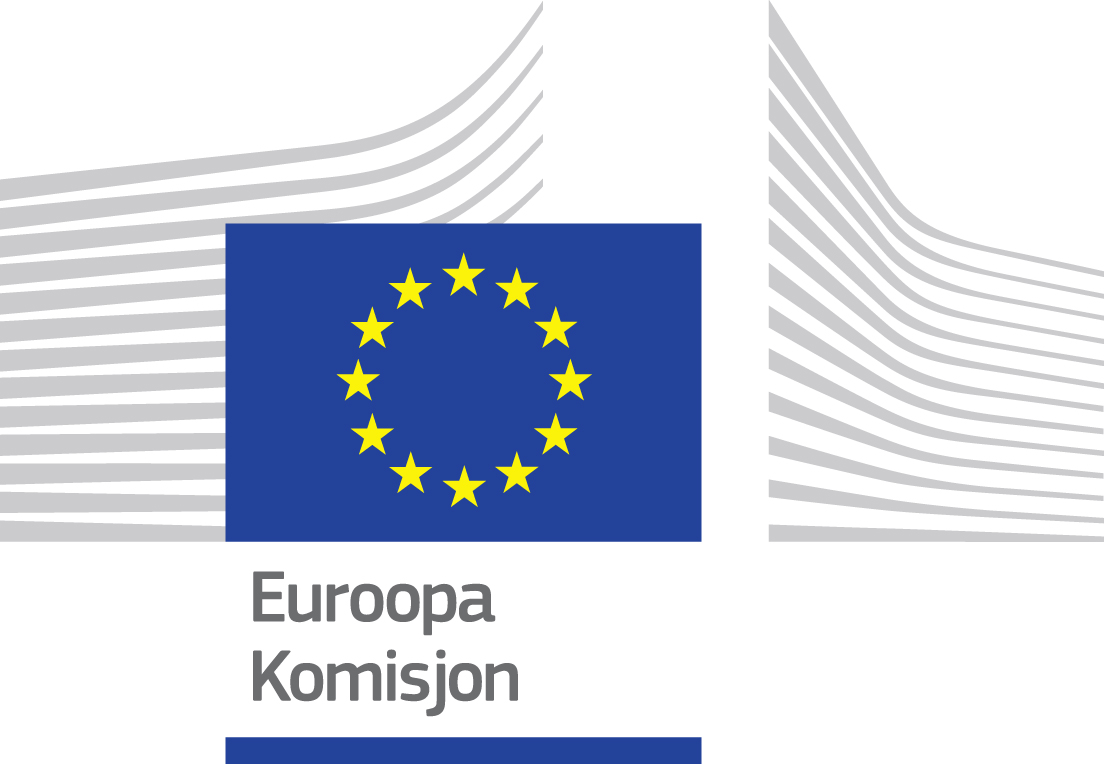 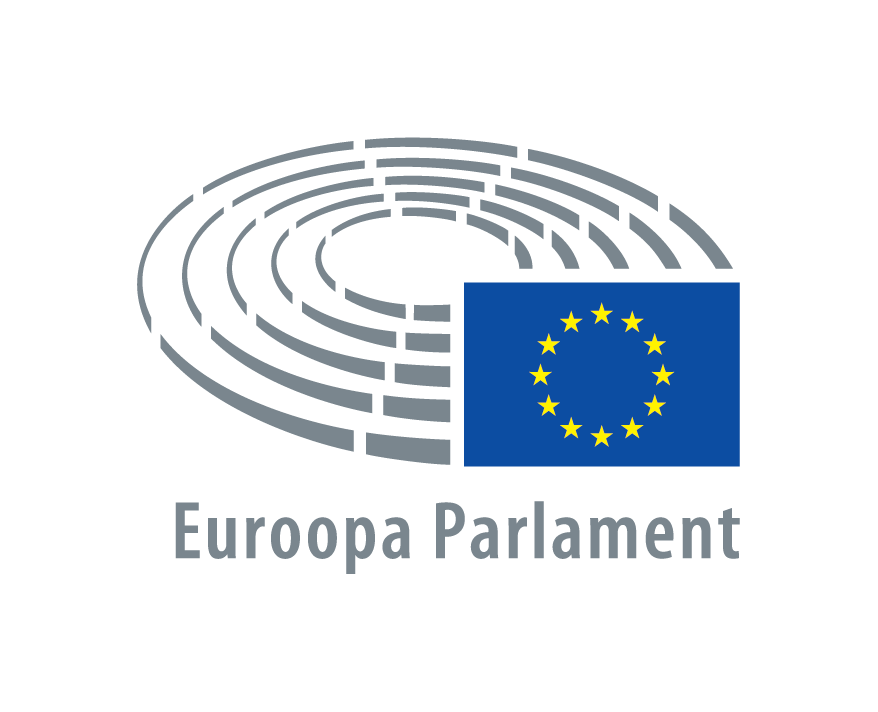 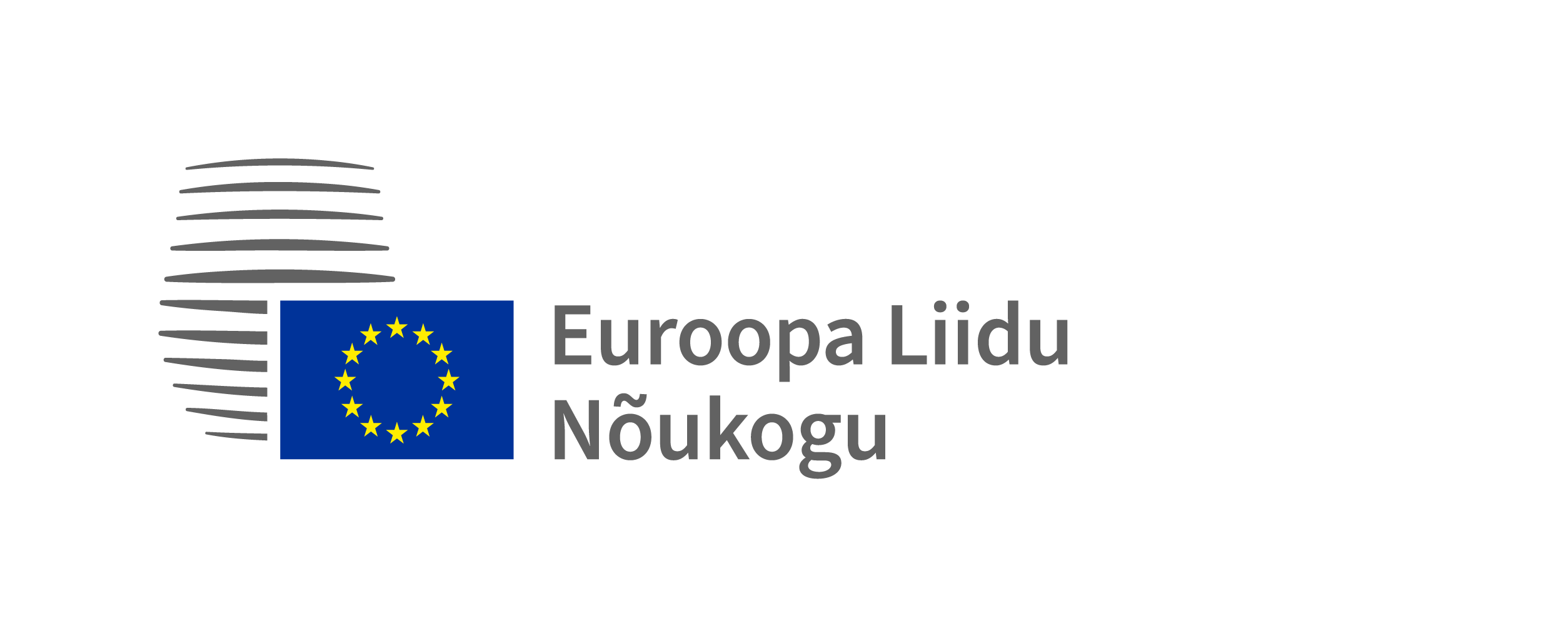 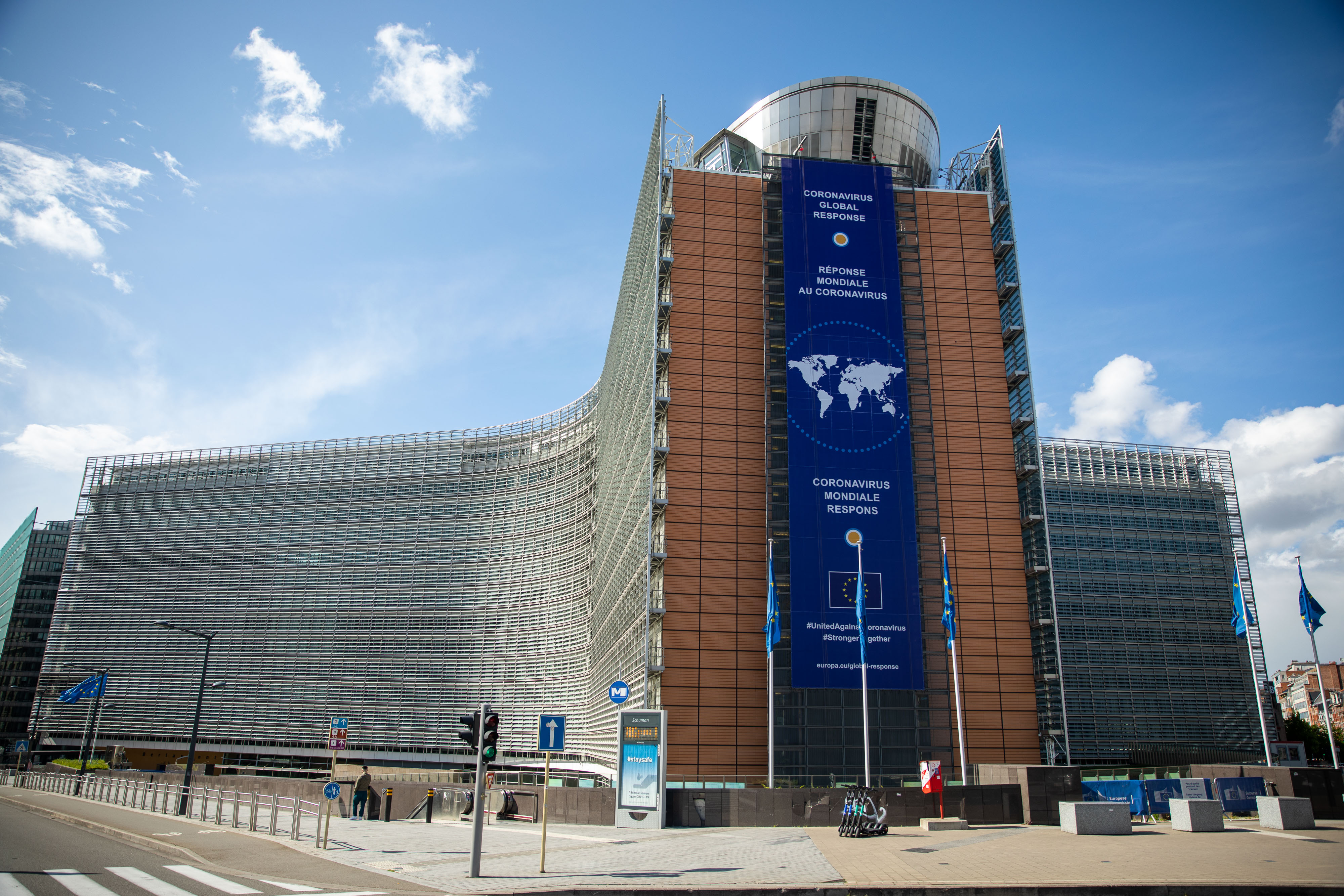 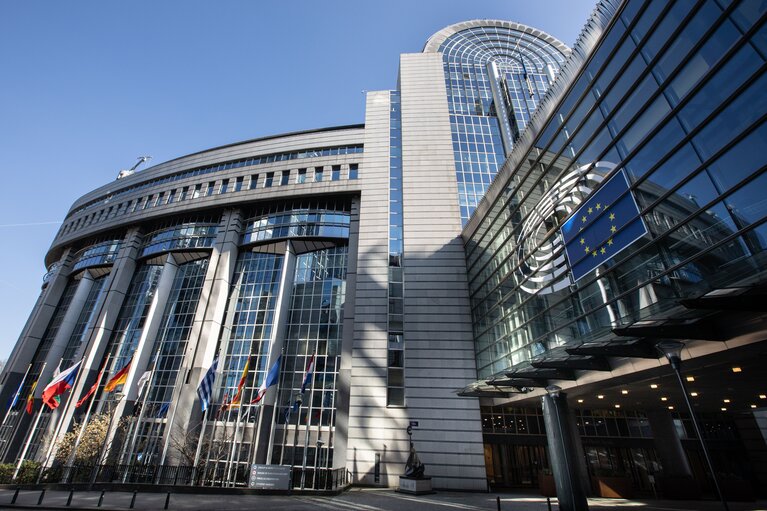 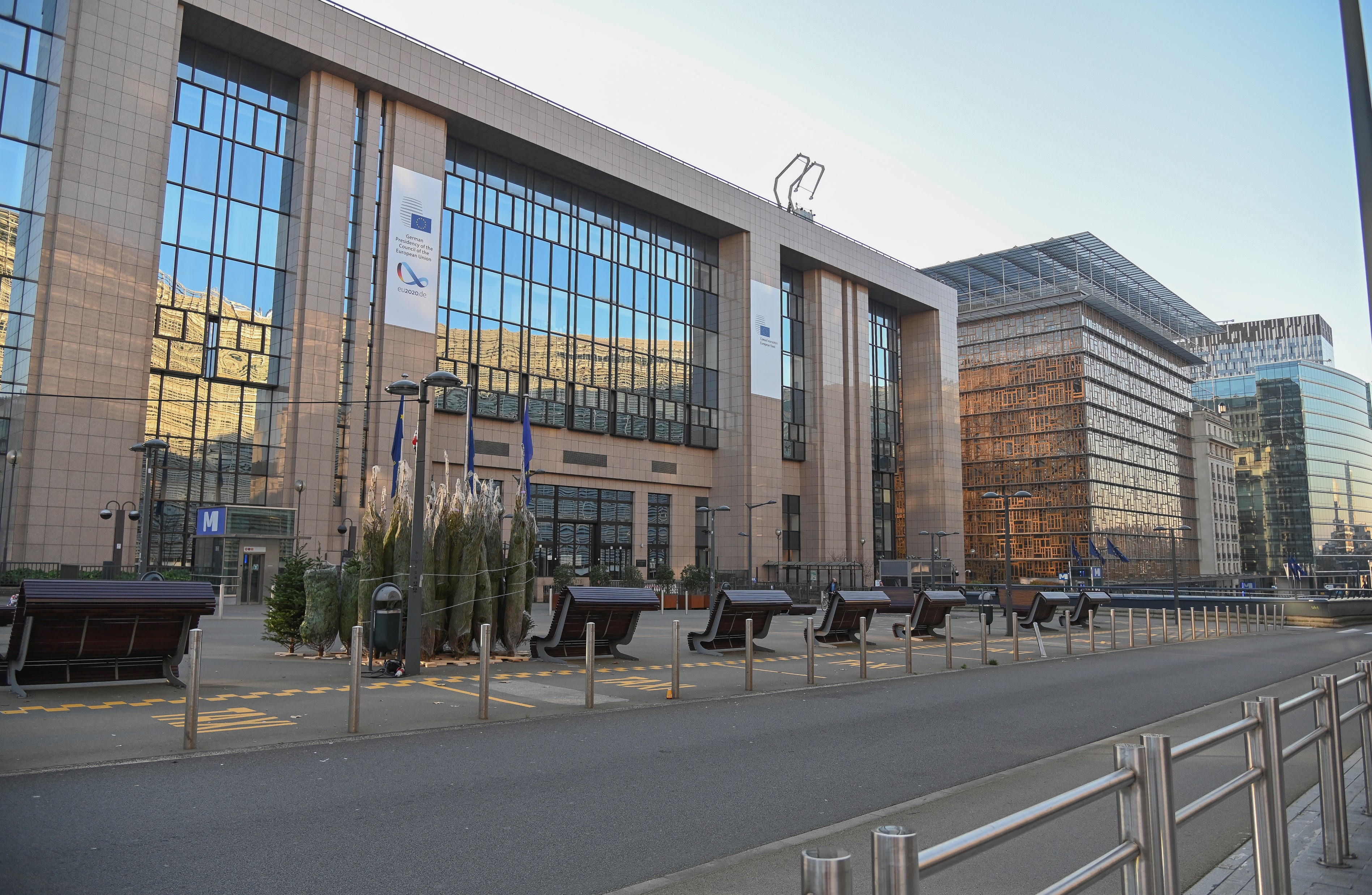 Euroopa Komisjon
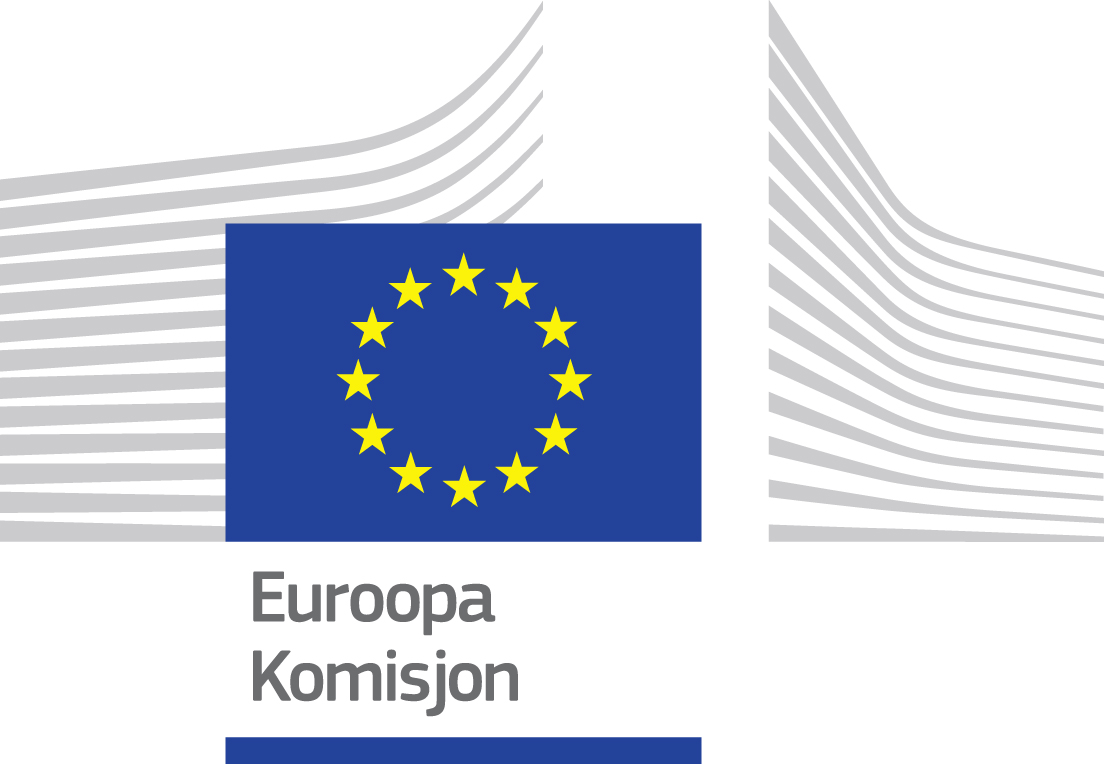 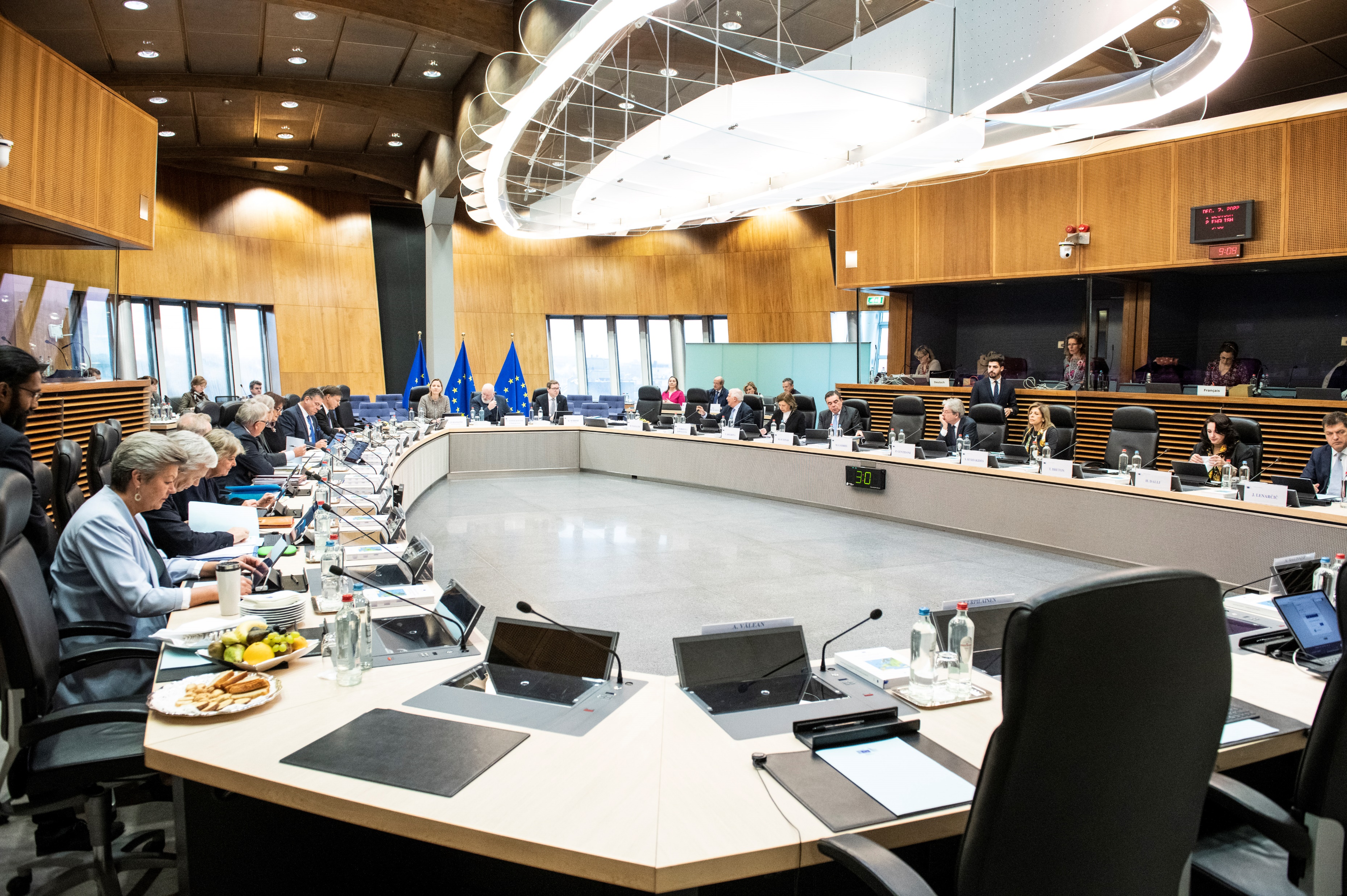 Esindab ELi ühiseid huve 
Teeb ettepaneku uuteks ELi seadusteks
Koosneb 27 volinikust(1 igast ELi liikmesriigist)
Euroopa Liidu Nõukogu
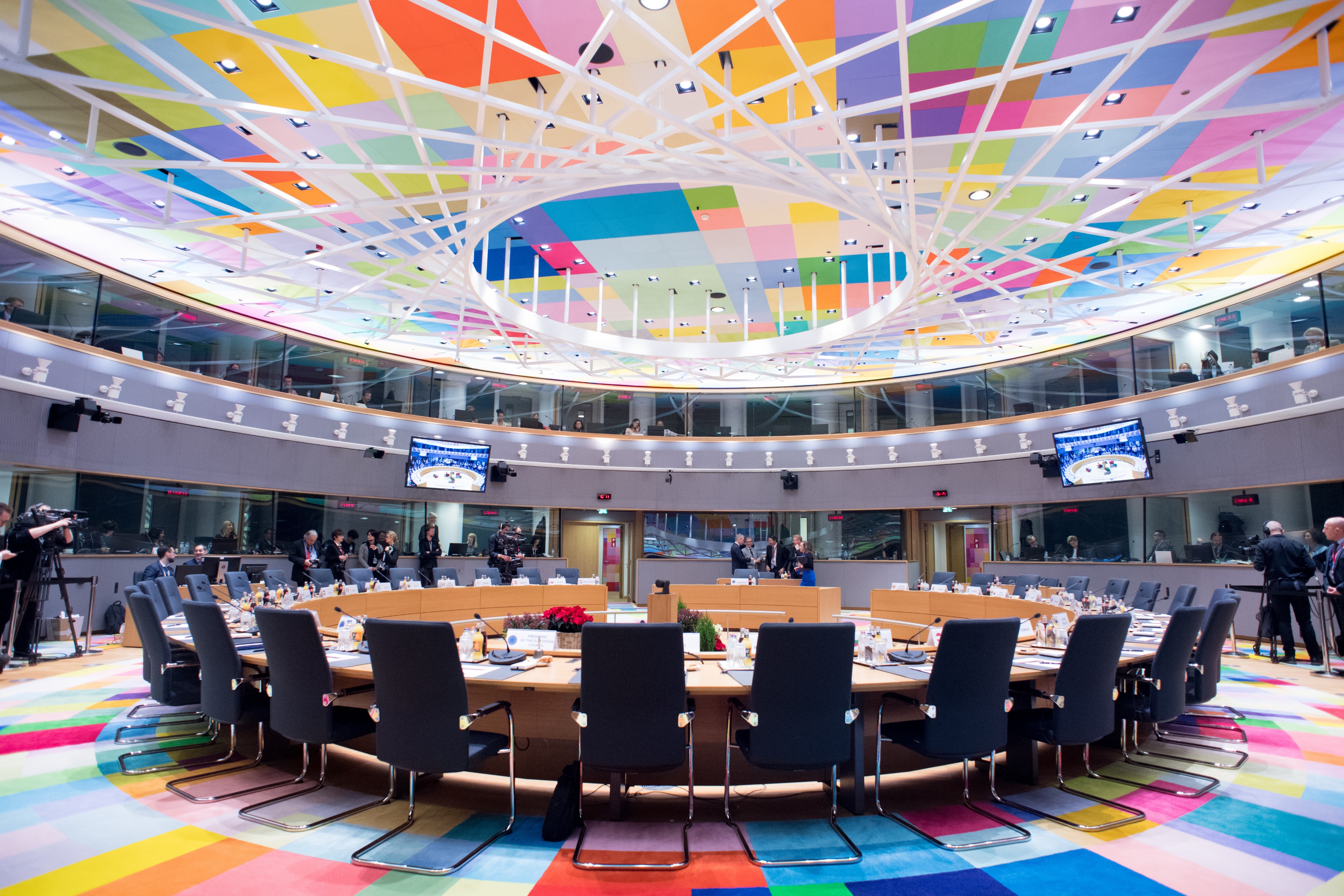 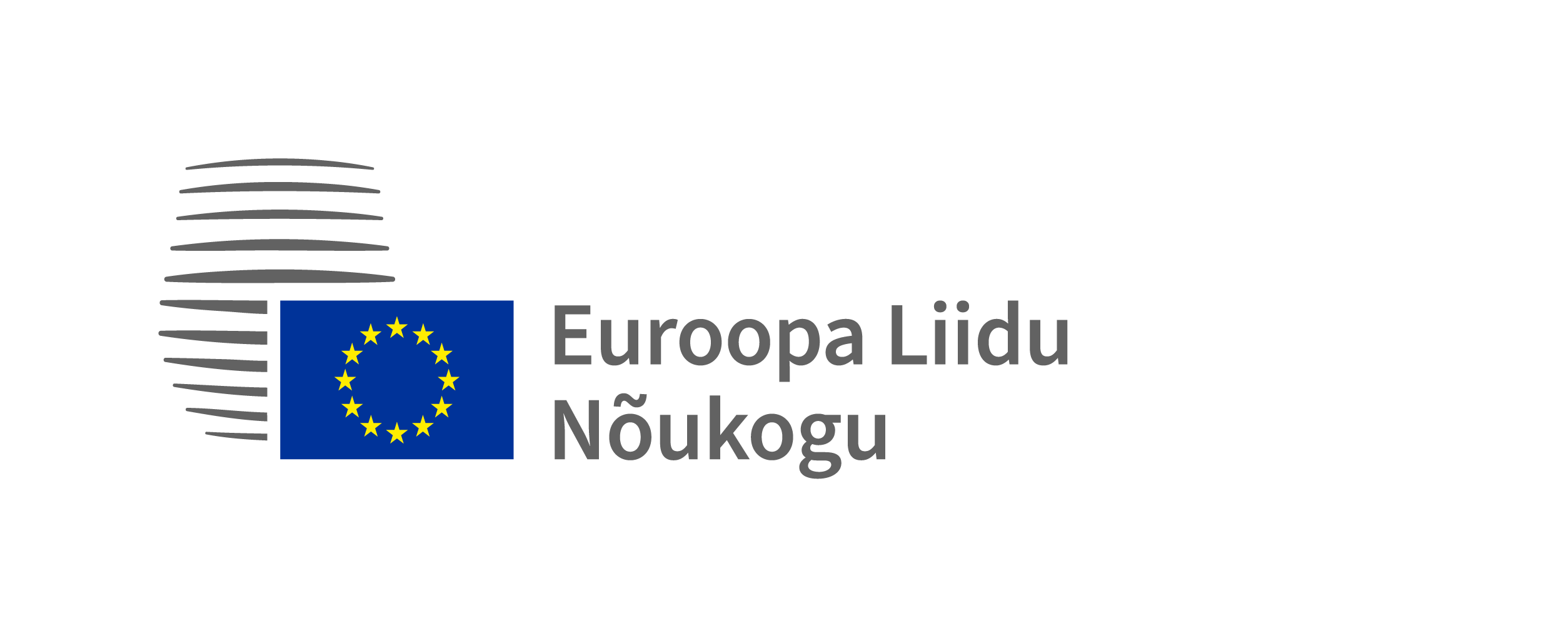 Esindab ELi riikide valitsusi
Peab läbirääkimisi ELi õigusaktide üle ja võtab neid vastu
See koosneb iga ELi liikmesriigi ministritest
Euroopa Parlament
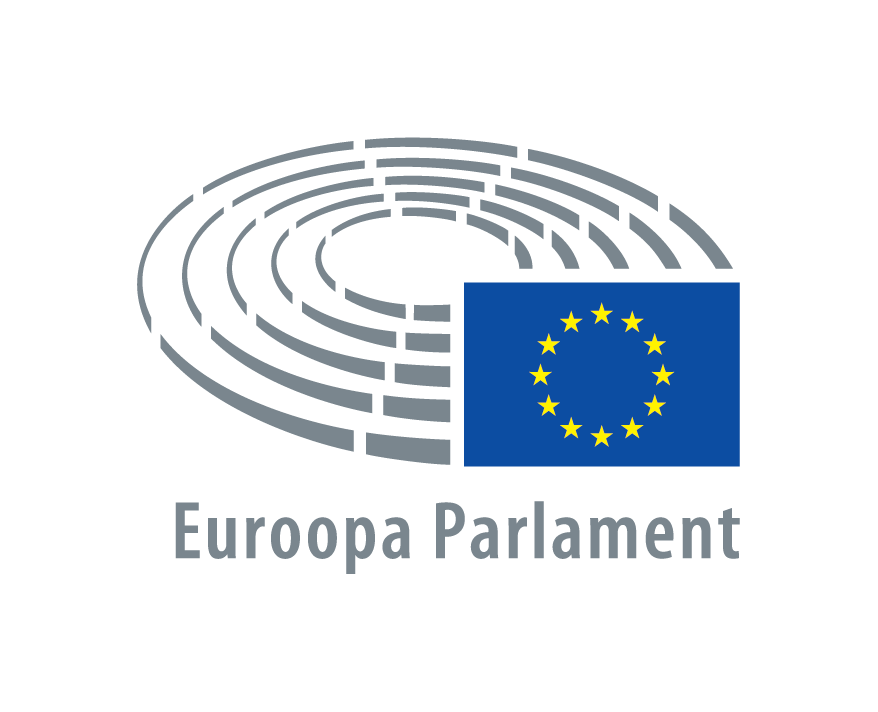 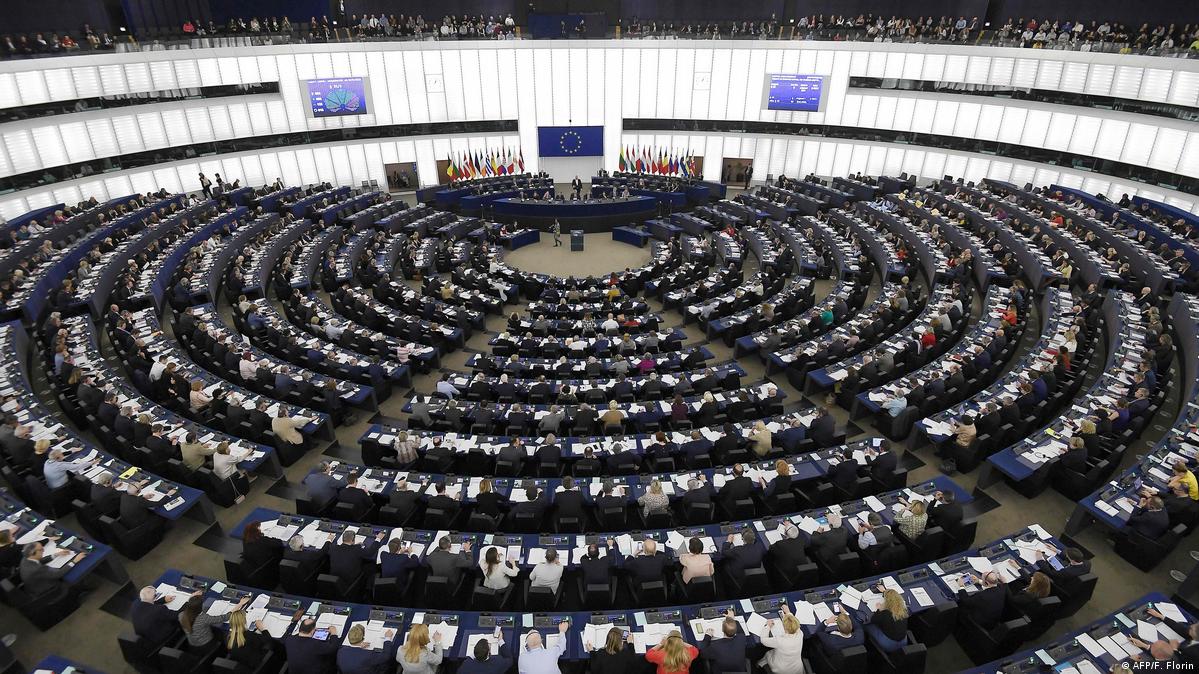 Esindab ELi liikmesriikide kodanikke
Peab läbirääkimisi ELi õigusaktide üle ja võtab neid vastu
ELi kodanikud valivad esindajad otse
Kuidas seaduseidtehakse ...
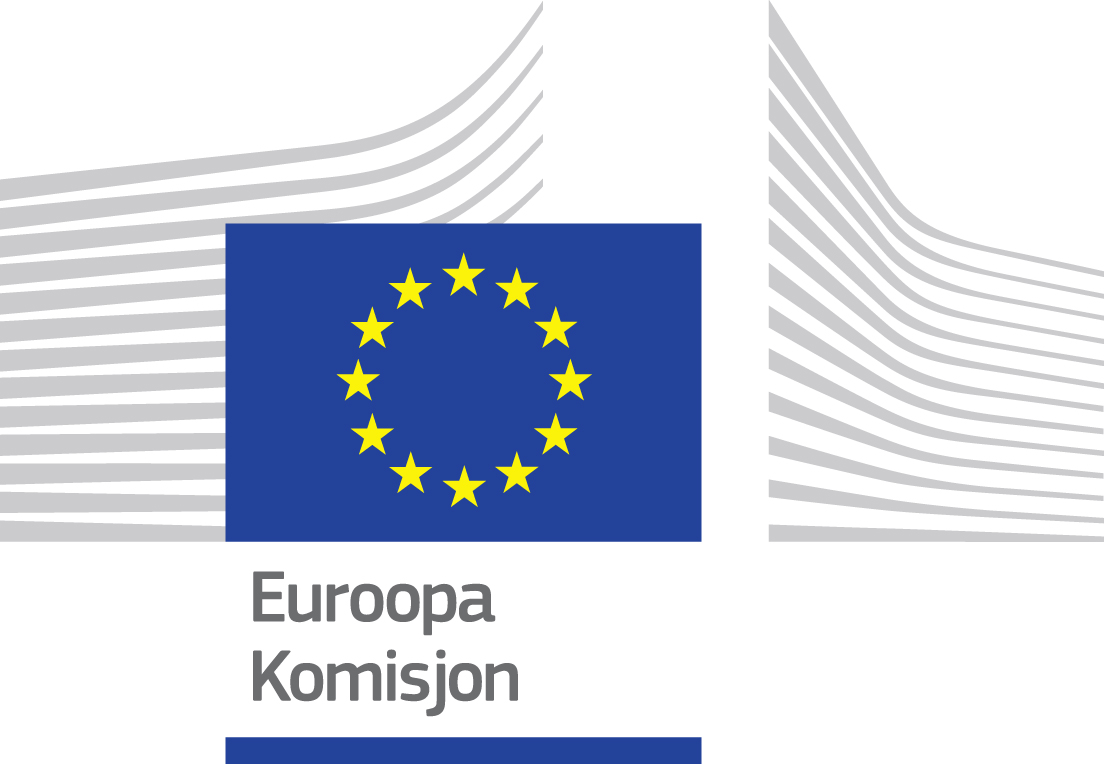 Euroopa KOMISJON
Ettepanekud õigusaktide kohta
Saadetakseparlamendile ja nõukogulearutamiseks
Euroopa PARLAMENT
Euroopa Liidu NÕUKOGU
Mõlemad osapooledarutavad ettepanekut ja saavad seda muuta. Kui nad sellega nõustuvad, võetakse seadus vastu.
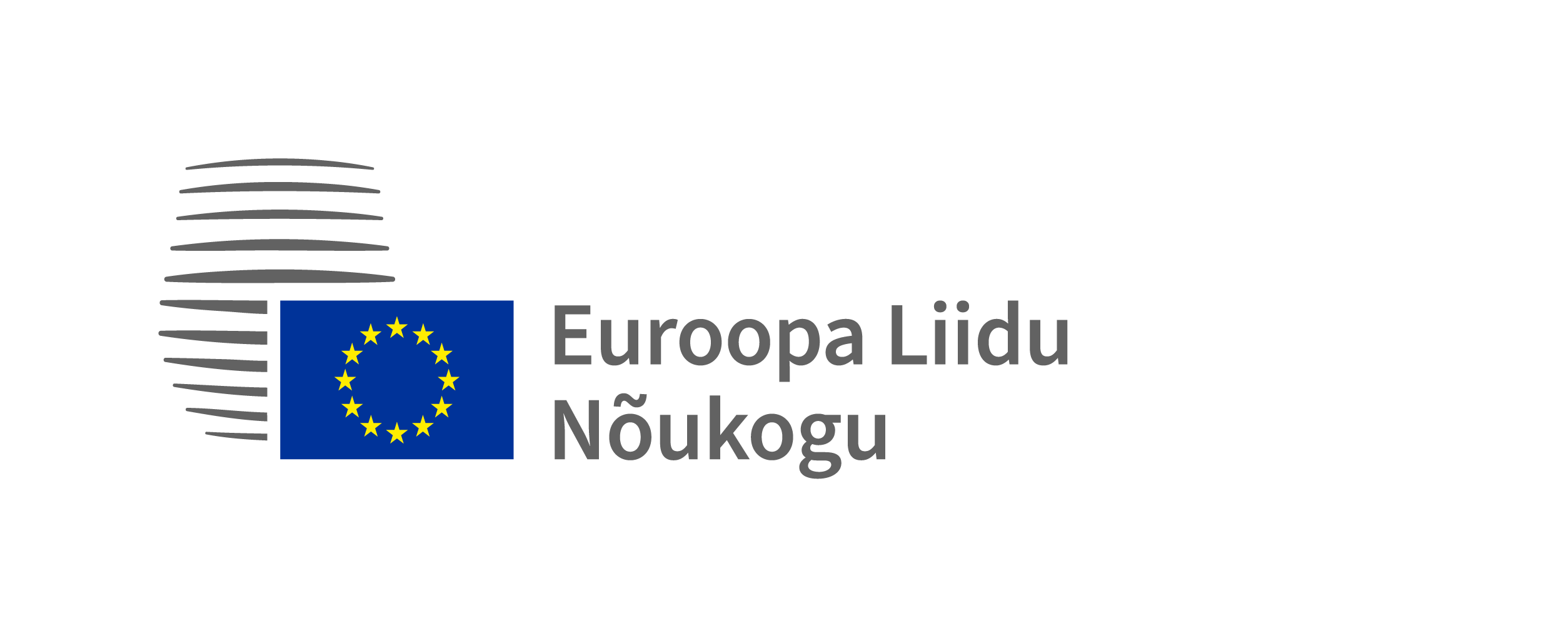 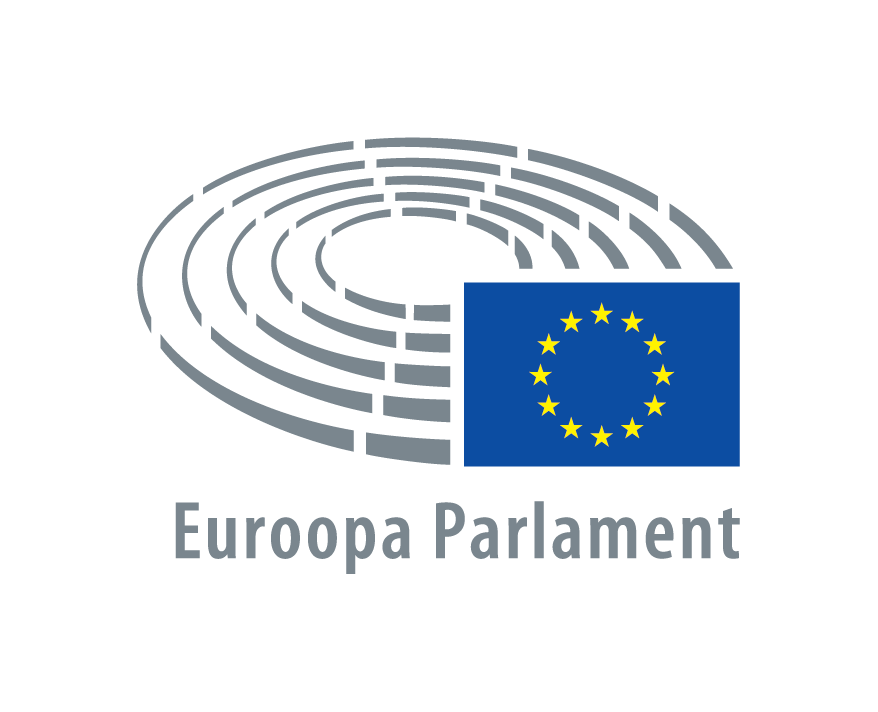 [Speaker Notes: Please update graphics and animation.]